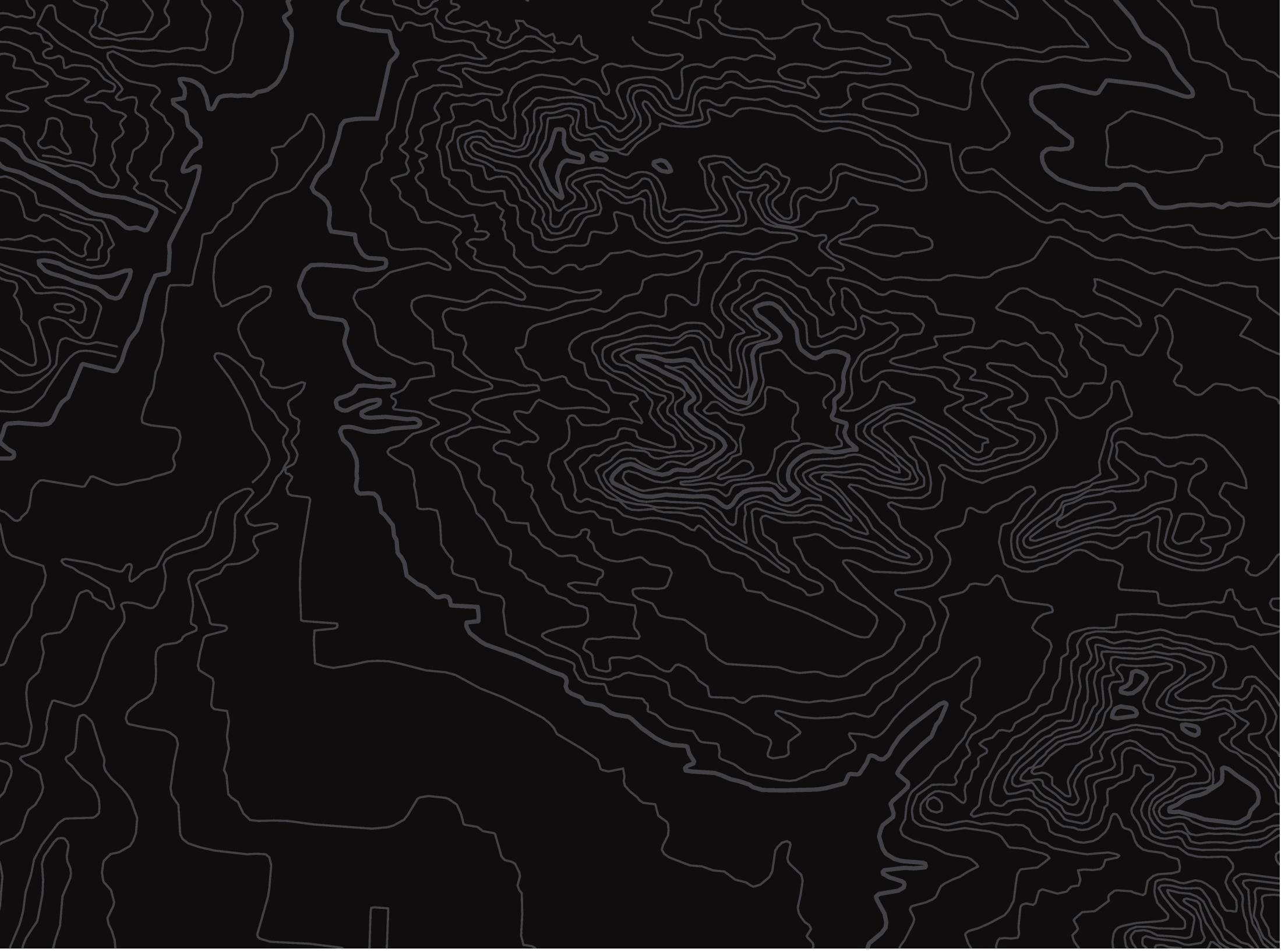 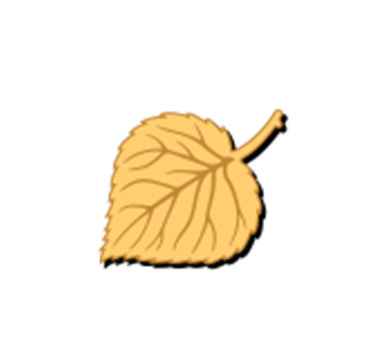 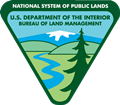 U.S. Department of the InteriorBureau of Land Management
Watershed Management
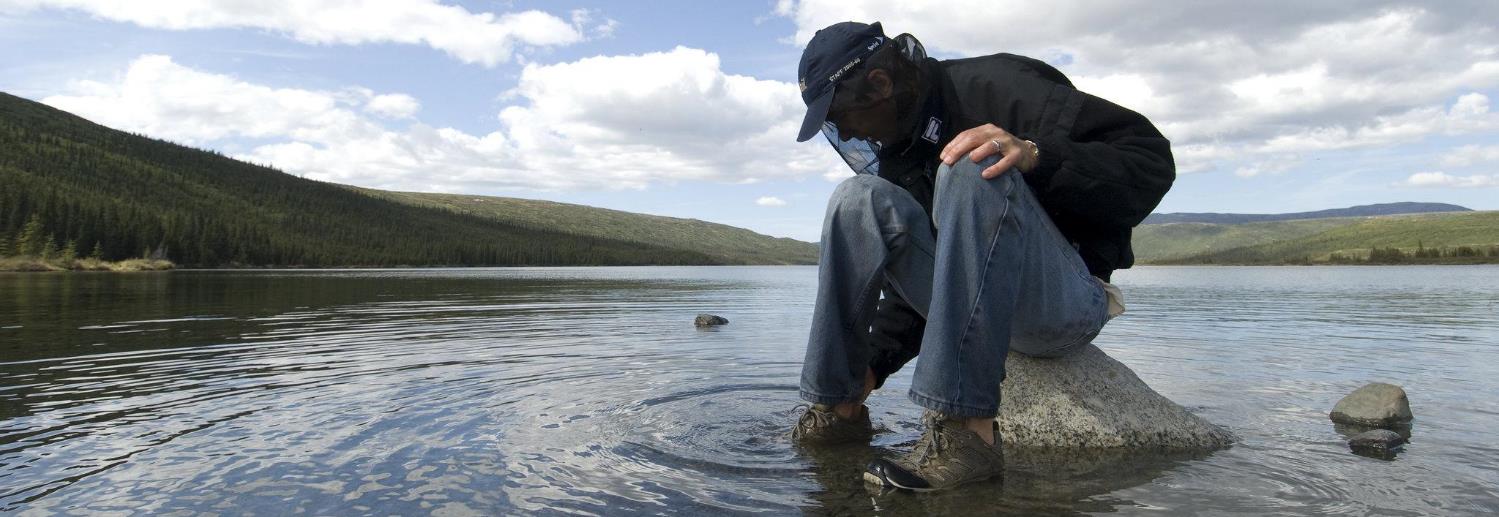 Photo by K. Miller, NPS.
Module 5 Introduction
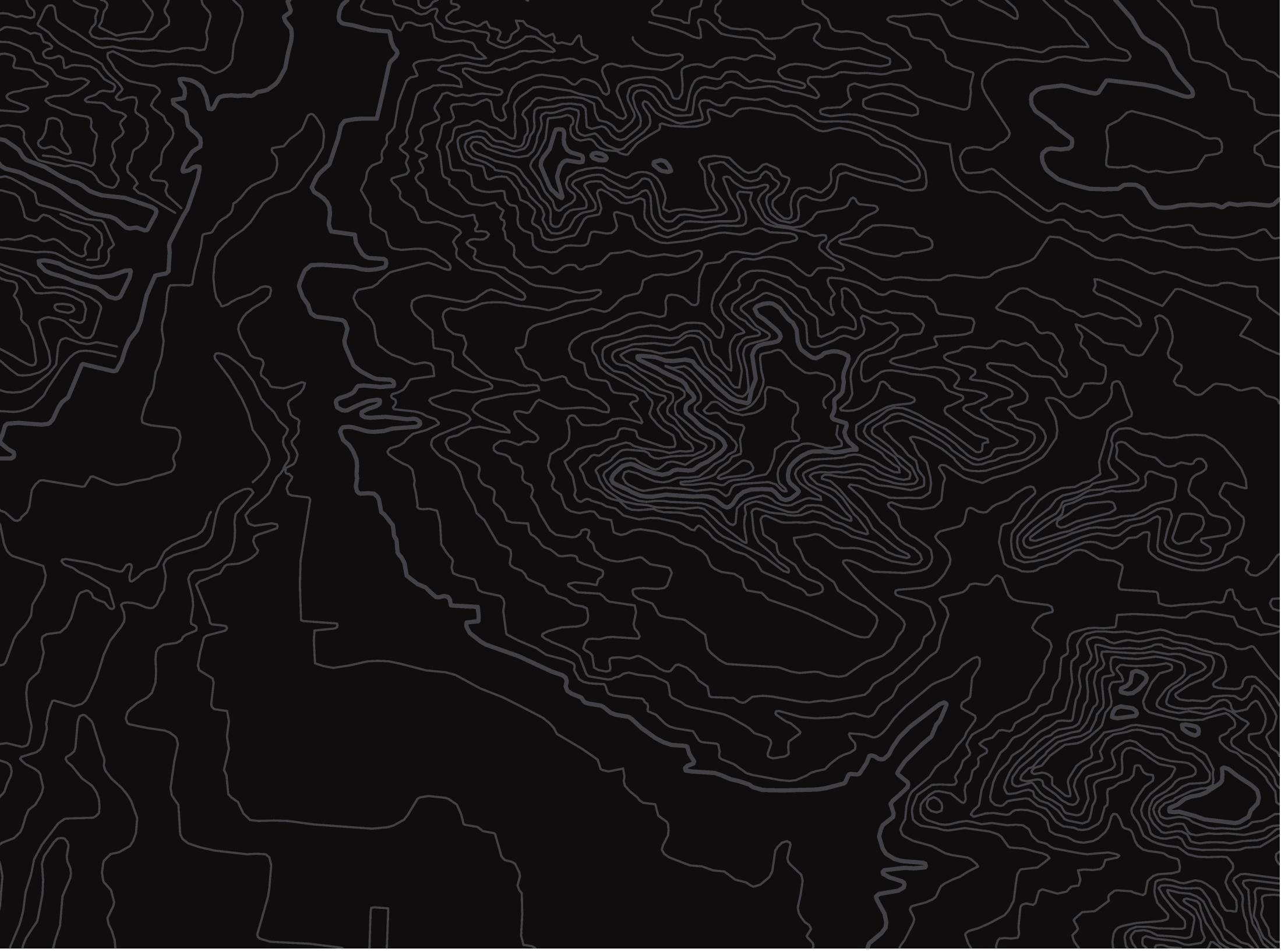 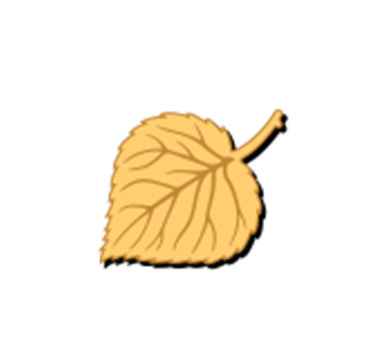 U.S. Department of the InteriorBureau of Land Management
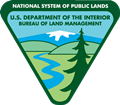 This module was developed in partnership with Alaska Pacific University and its Water Resources Management course. 
Special thanks to Dr. Erin Larson, assistant professor of environmental science, and Kaitlan McLallen, undergraduate student in marine and environmental science. This work was supported by a NASA Alaska Space Grant award to Dr. Larson.
Module 5: Watershed Management
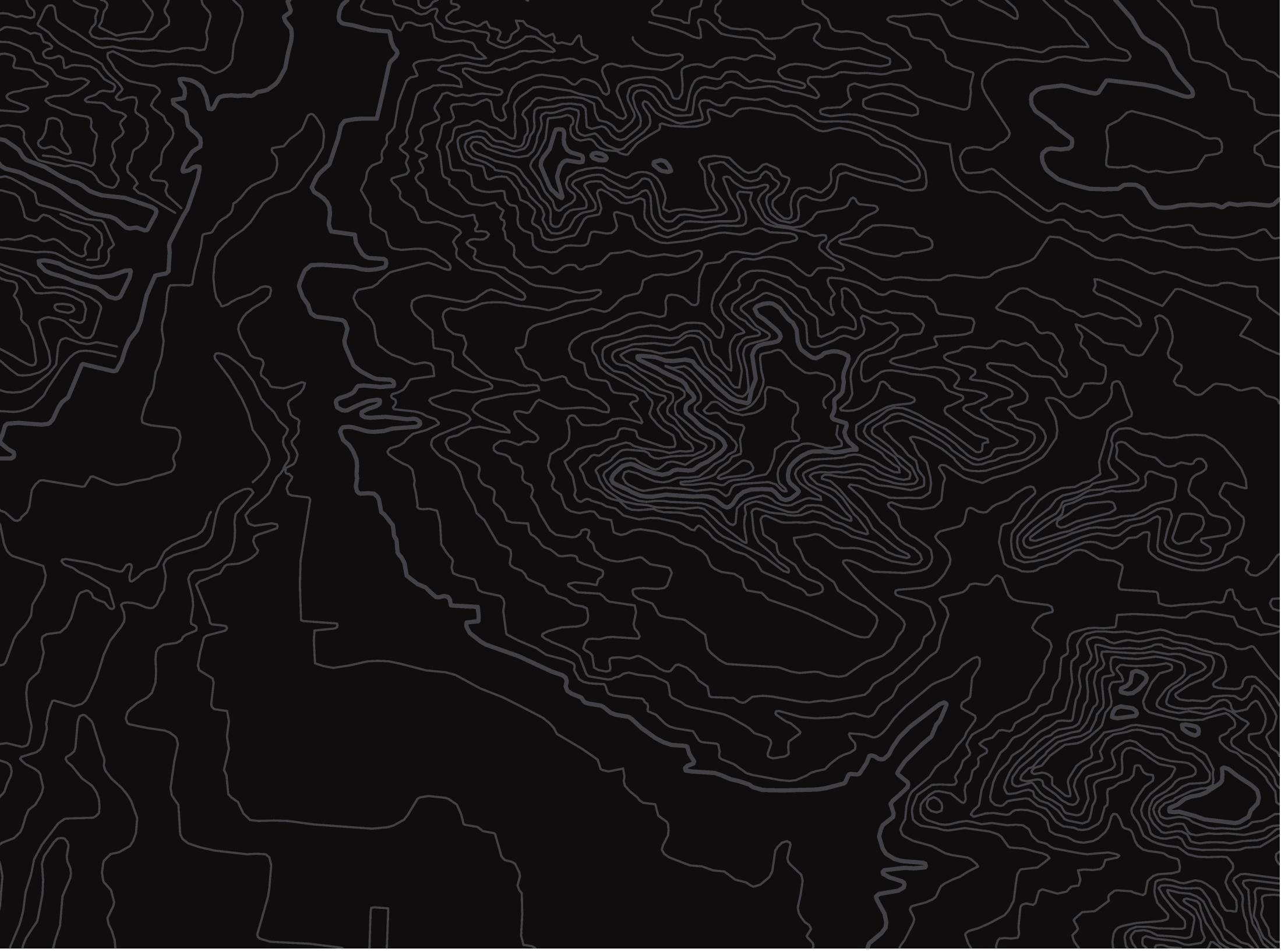 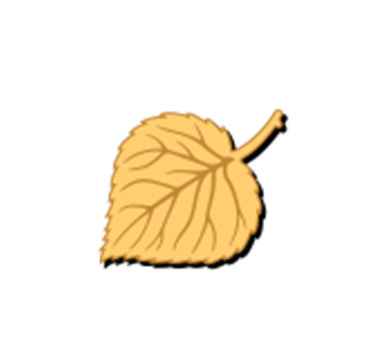 U.S. Department of the InteriorBureau of Land Management
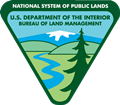 Module 5: Watershed ManagementModule Questions:
What natural resources do you get from your local watershed? 
What are the consequences of human modifications to watersheds? 
How do communities balance the needs of people and the health of watersheds?
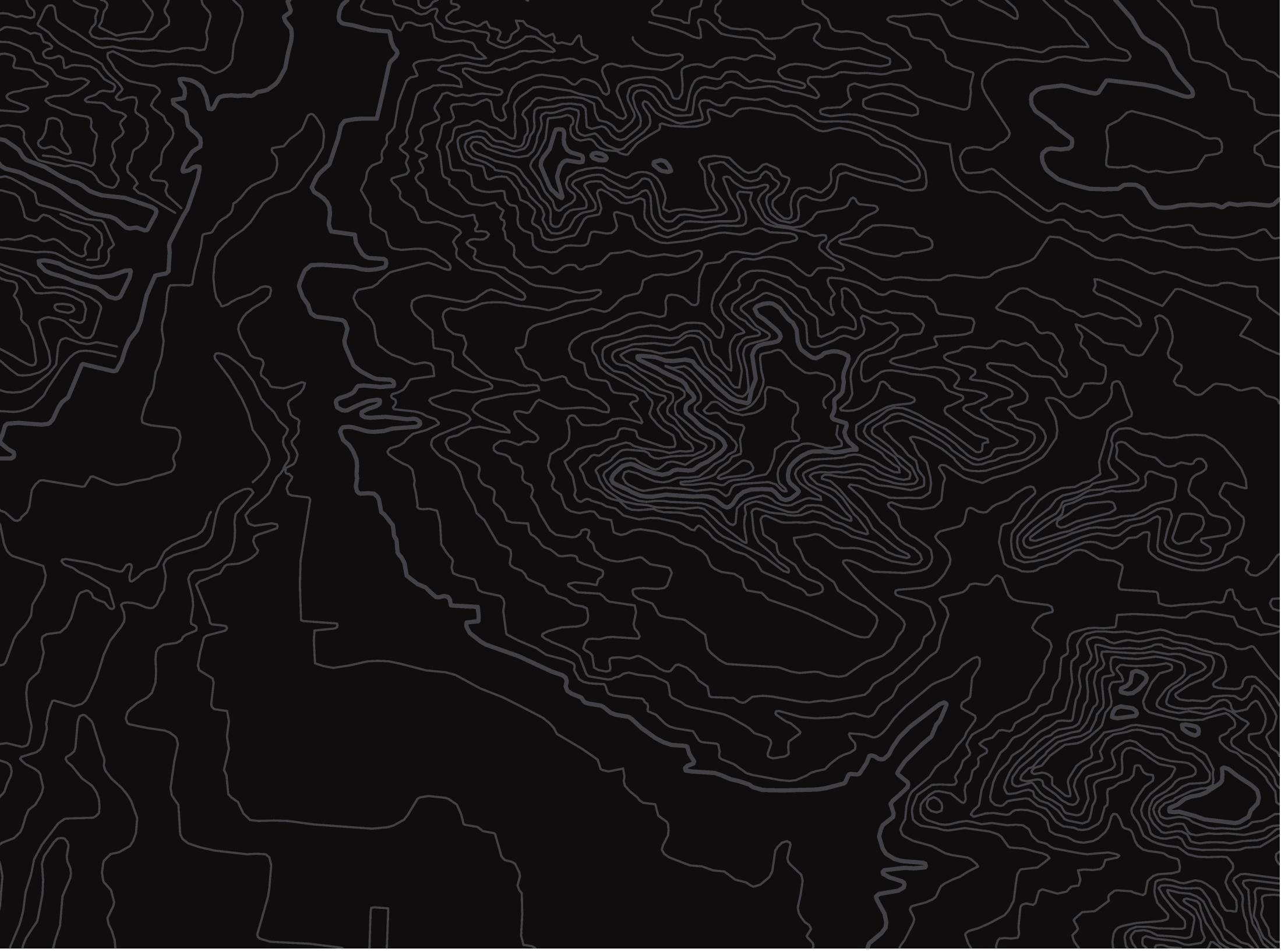 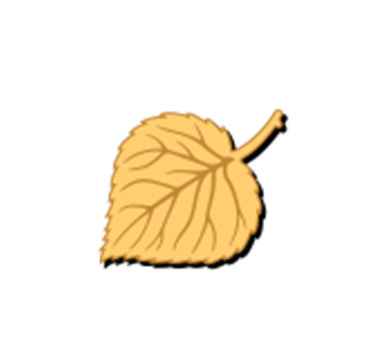 U.S. Department of the InteriorBureau of Land Management
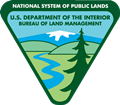 science journal or a piece of paper
something to write with
Materials:
Natural Resources in Your Community
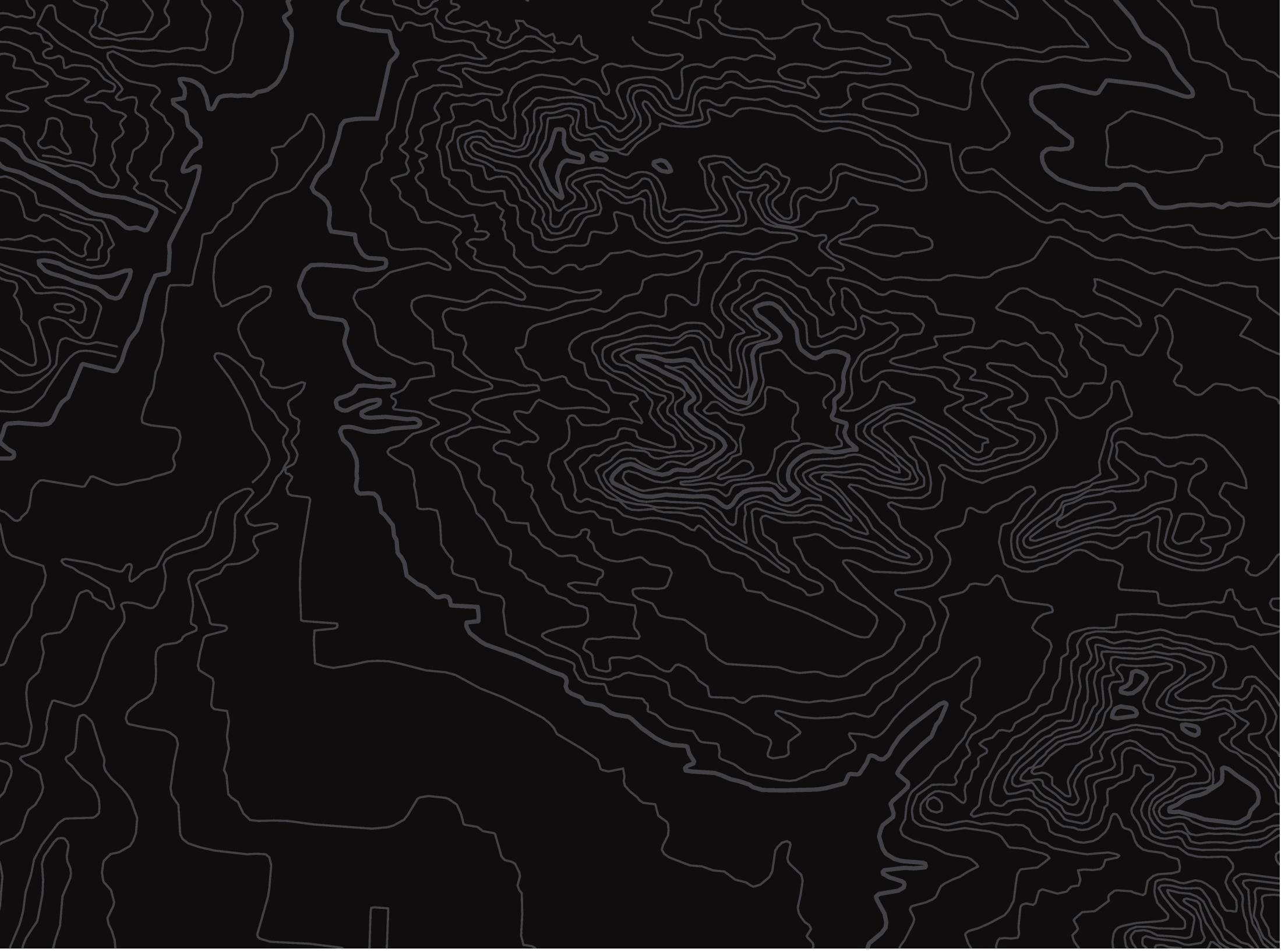 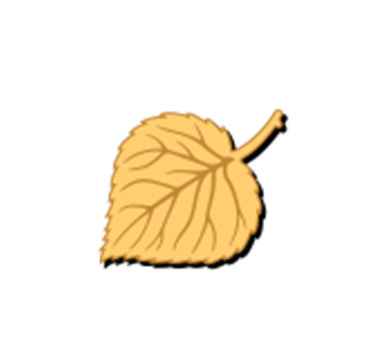 U.S. Department of the InteriorBureau of Land Management
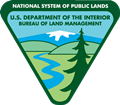 Write down answers to the following questions in your science journal or on a piece of paper. If you don’t know the answers, ask a teacher, parent, or elder in your community.

What is the source of your community’s drinking water?
What is the source of your community’s electricity?
What is the source of your community’s heat?
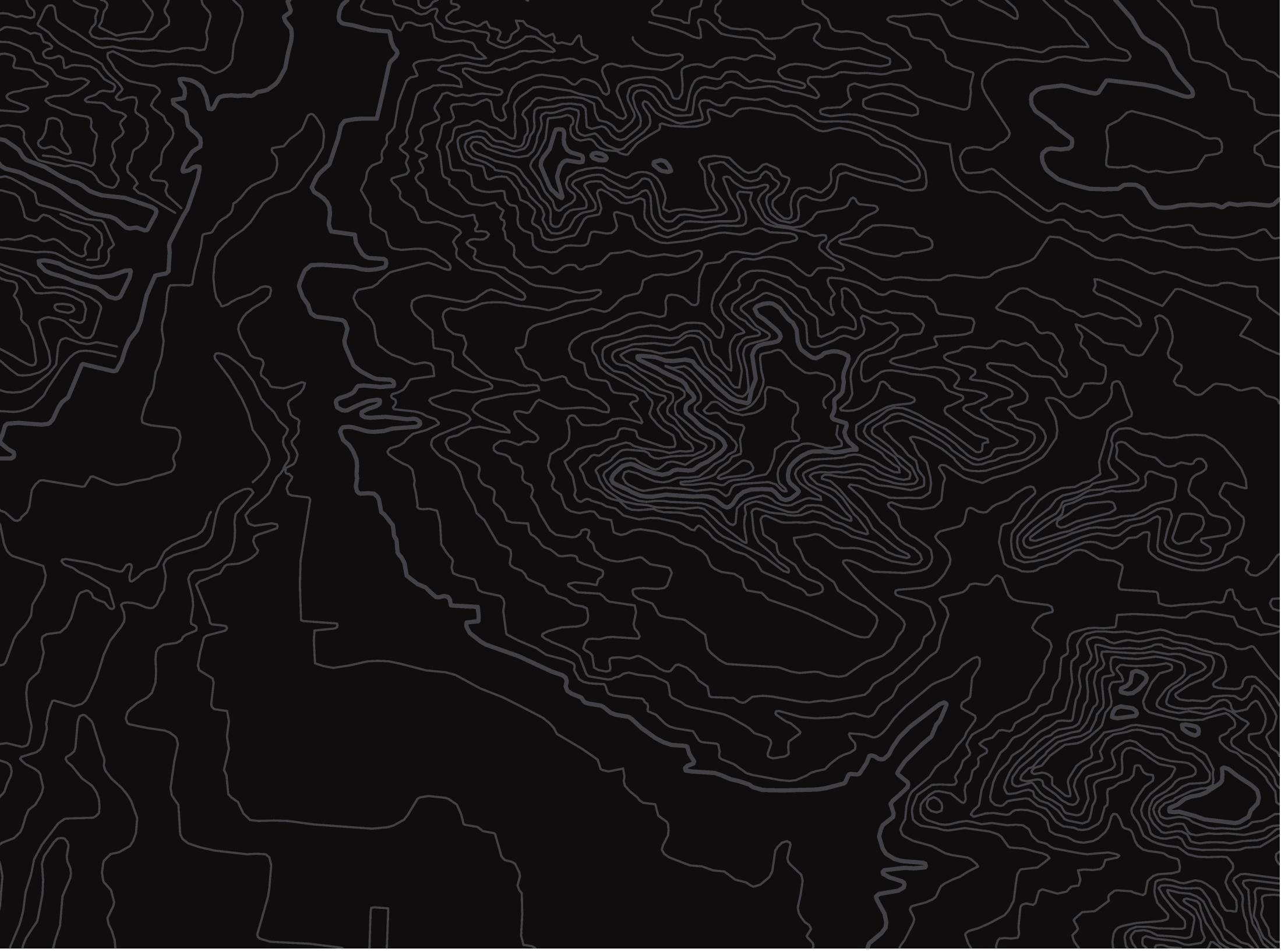 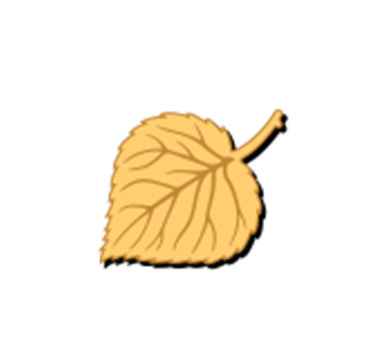 U.S. Department of the InteriorBureau of Land Management
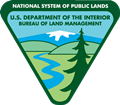 People get many things they need, such as water, food, materials, electricity, and fuel, from their watersheds. We call these things natural resources.
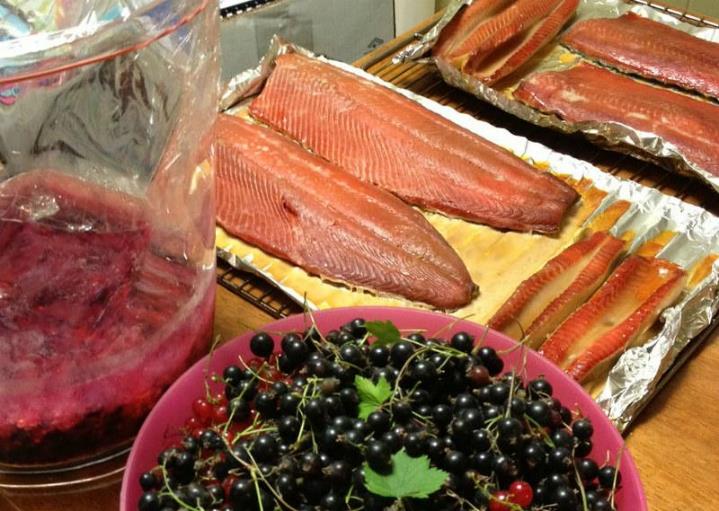 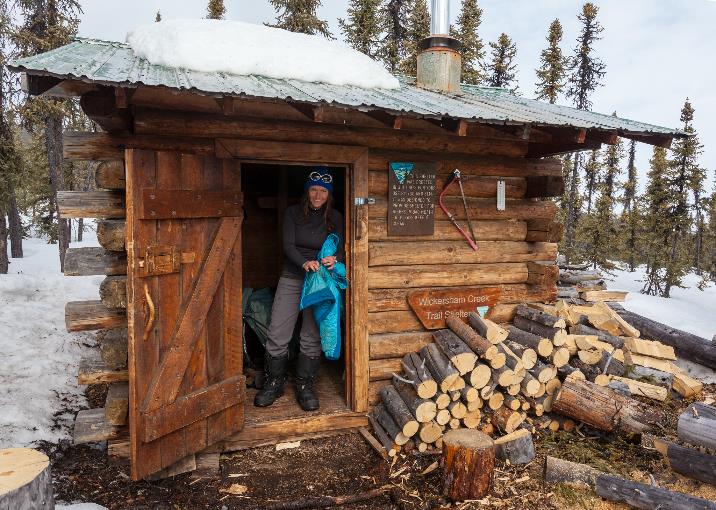 Craig McCaa, BLM
USFWS
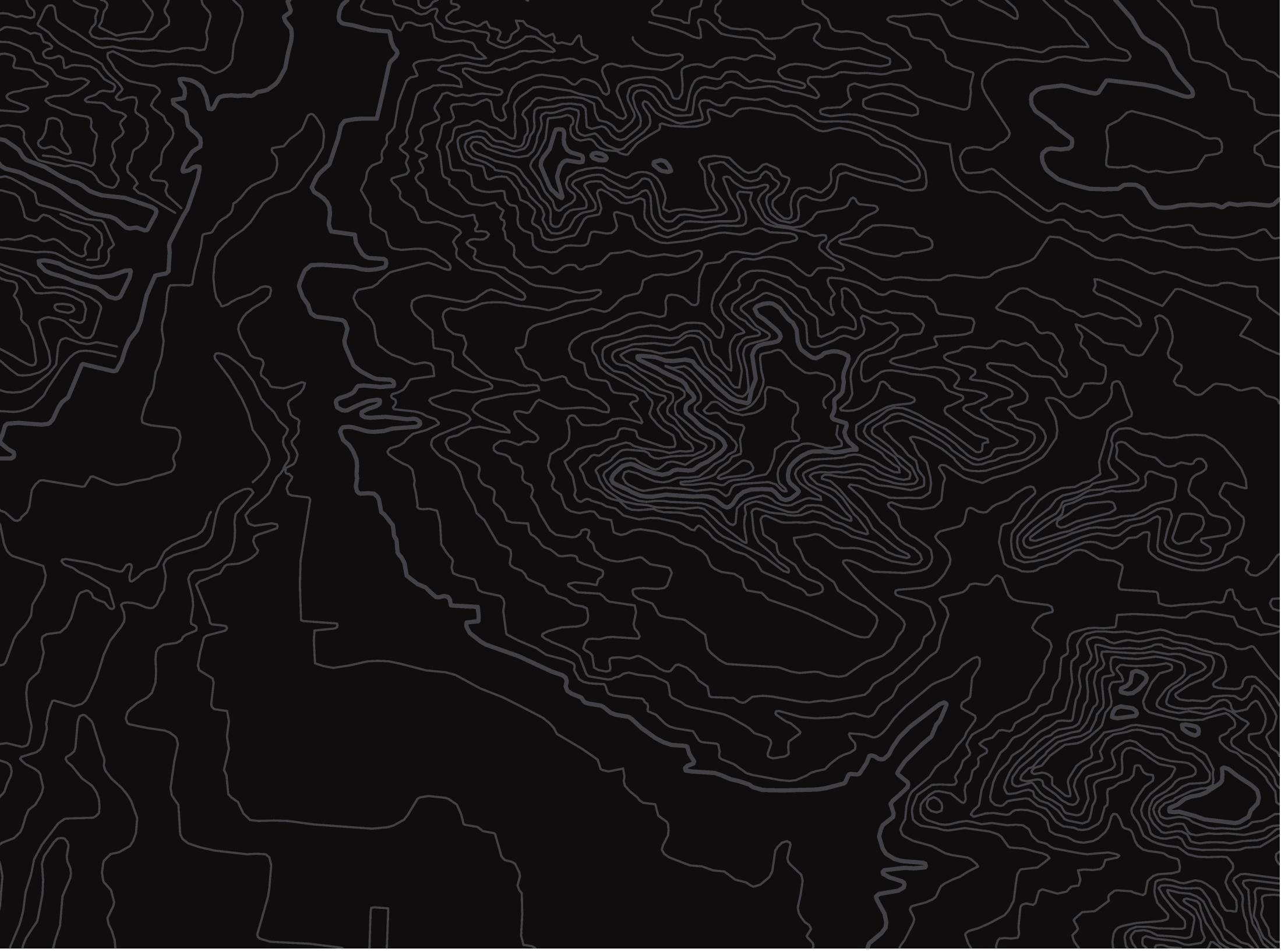 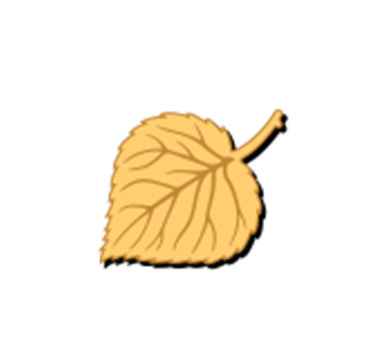 U.S. Department of the InteriorBureau of Land Management
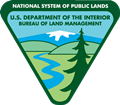 Humans often modify, or change, watersheds to get natural resources.
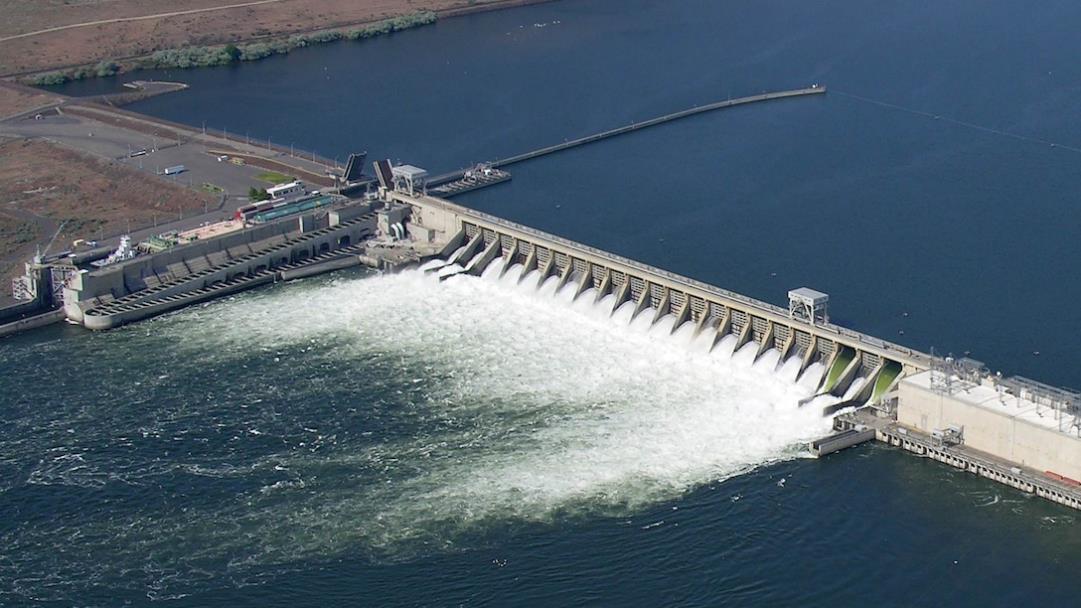 The McNarry Dam in the state of Washington uses moving water to make electricity.
Army Corps of Engineers
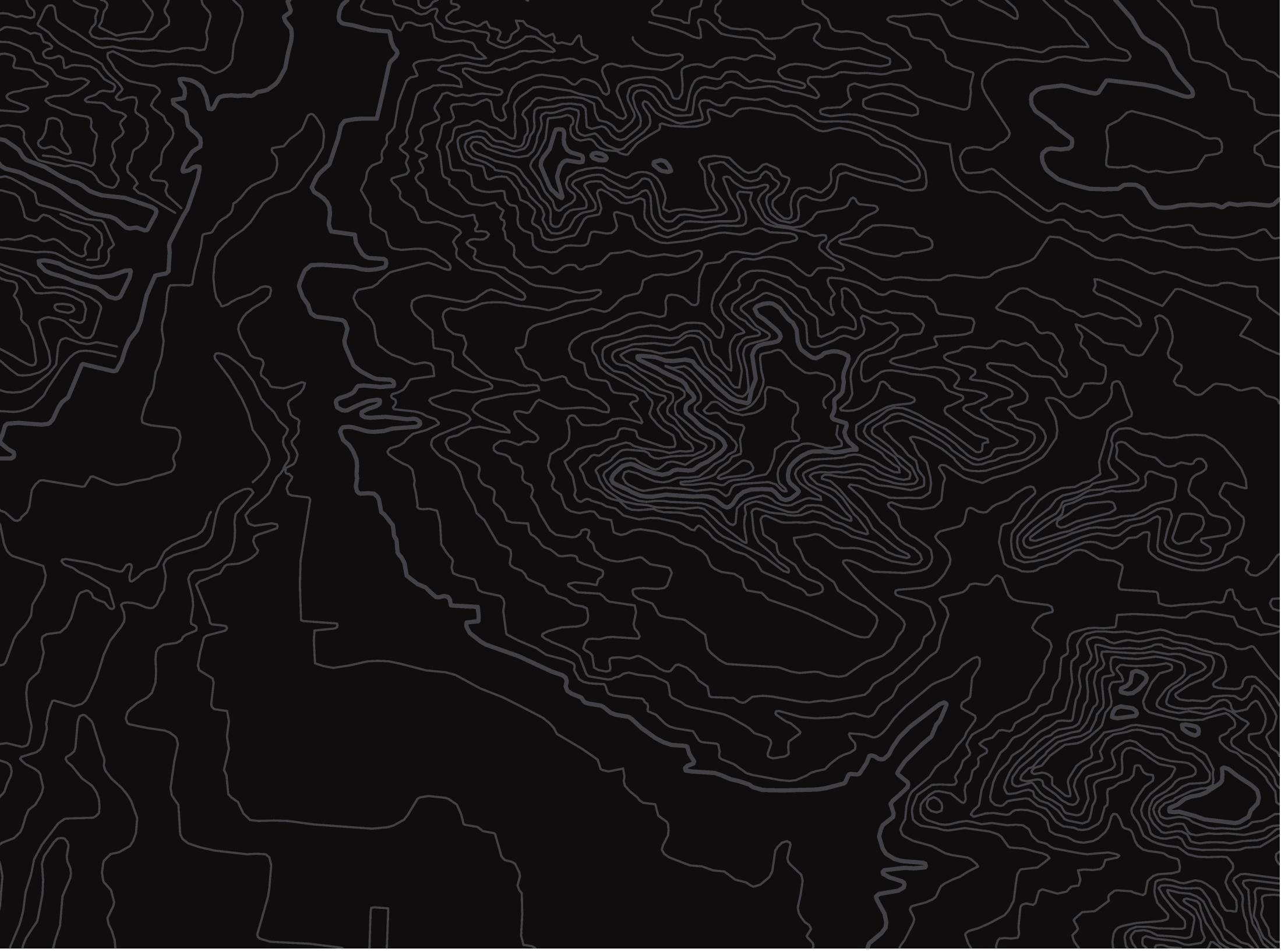 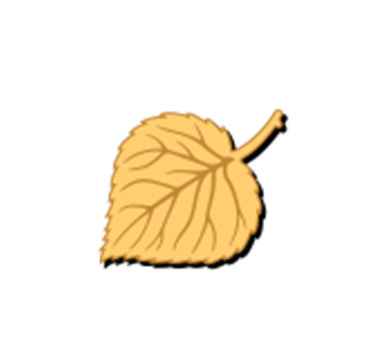 U.S. Department of the InteriorBureau of Land Management
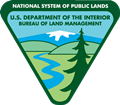 The changes that humans make to watersheds can affect the animals and plants that live in those watersheds.
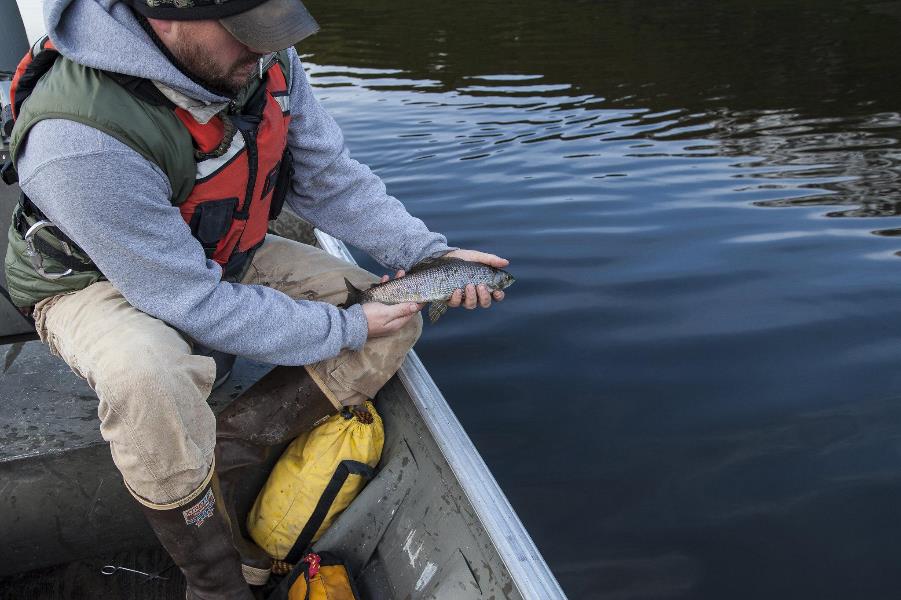 Bob Wick, BLM
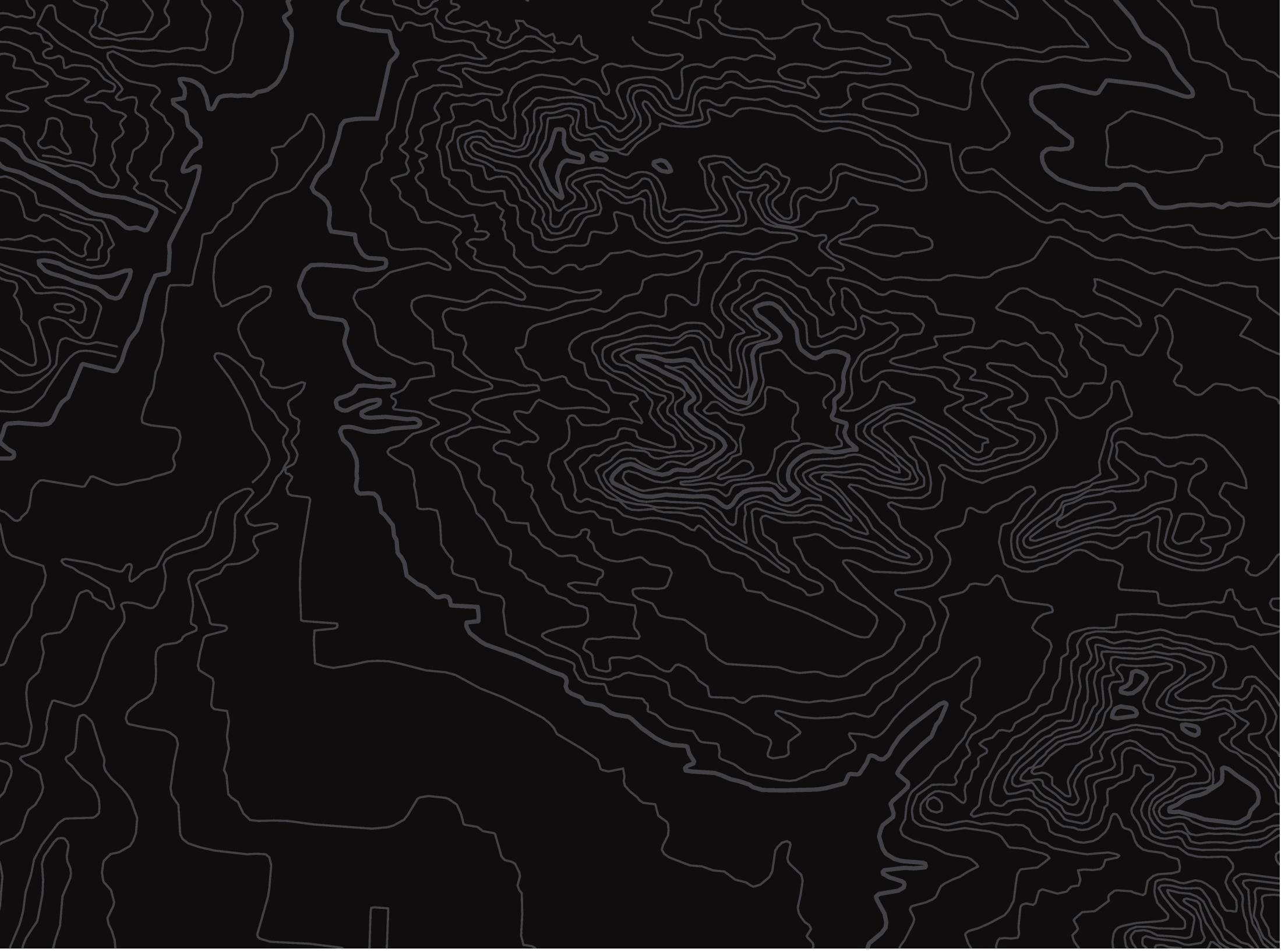 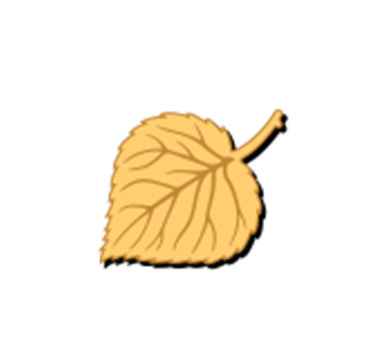 U.S. Department of the InteriorBureau of Land Management
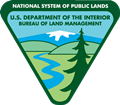 Land managers oversee natural resources. They balance the wants and needs   of human communities and the health of watersheds.
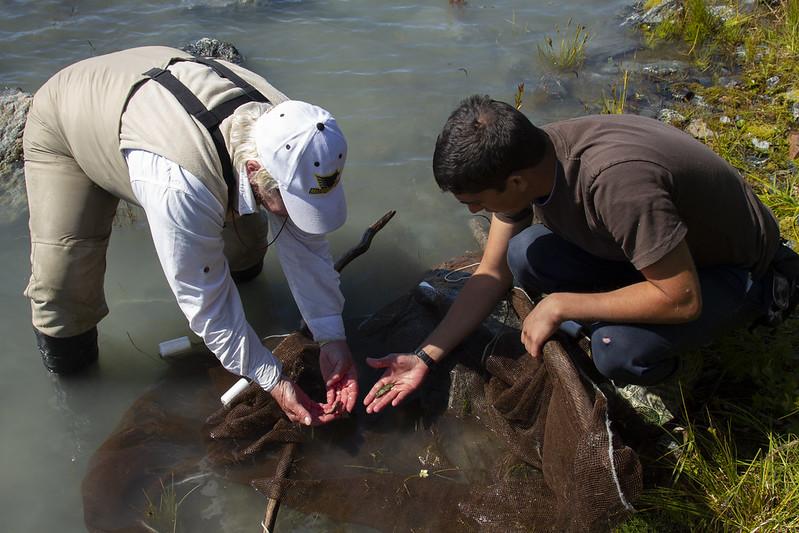 Chris Noyles, BLM
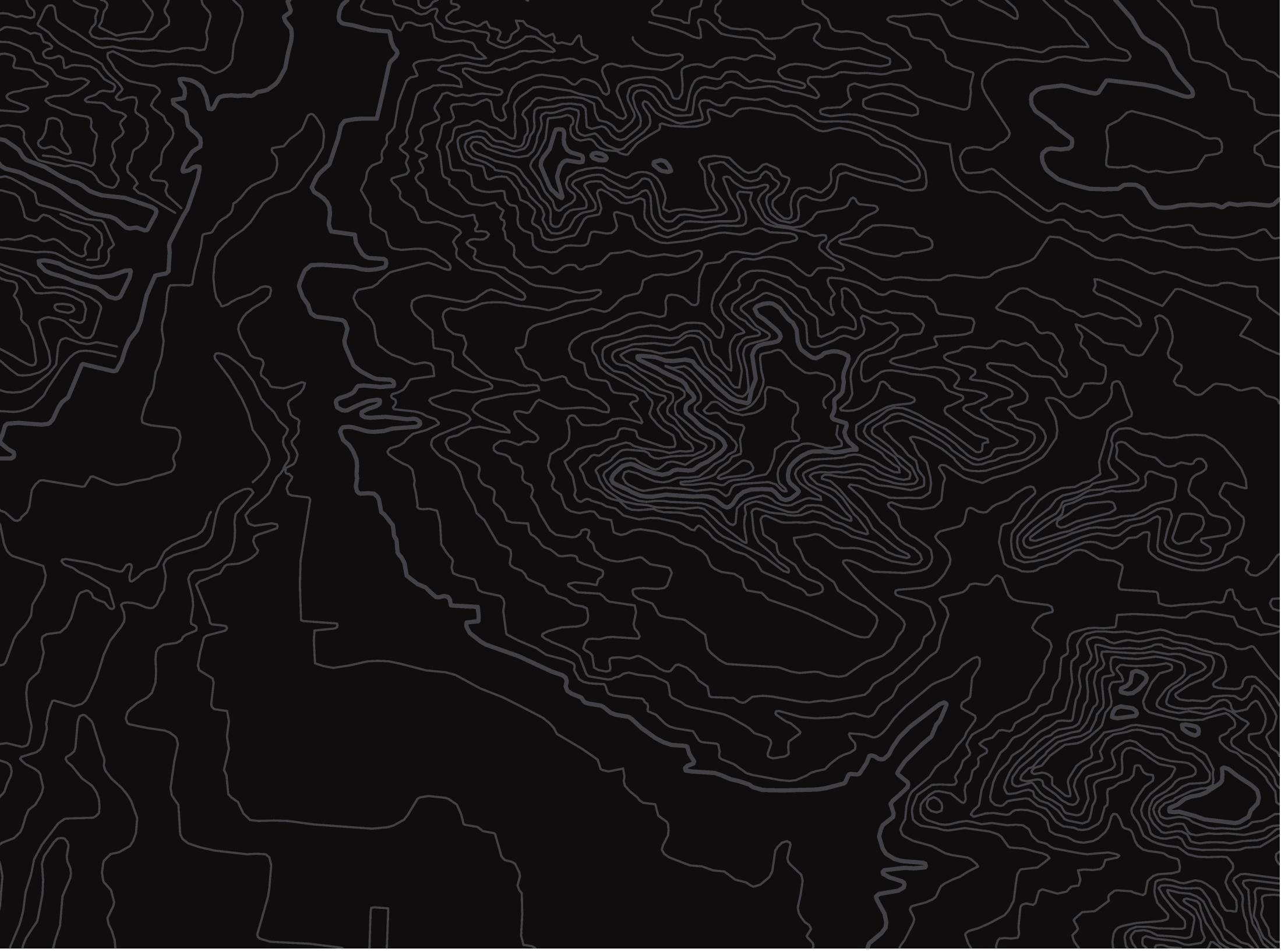 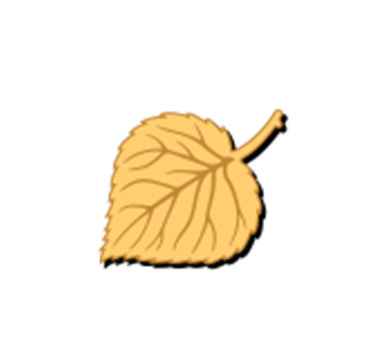 U.S. Department of the InteriorBureau of Land Management
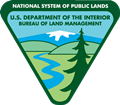 Everyone has a role in land management. The choices you make at home, in school, and in your community affect the watershed you live in.
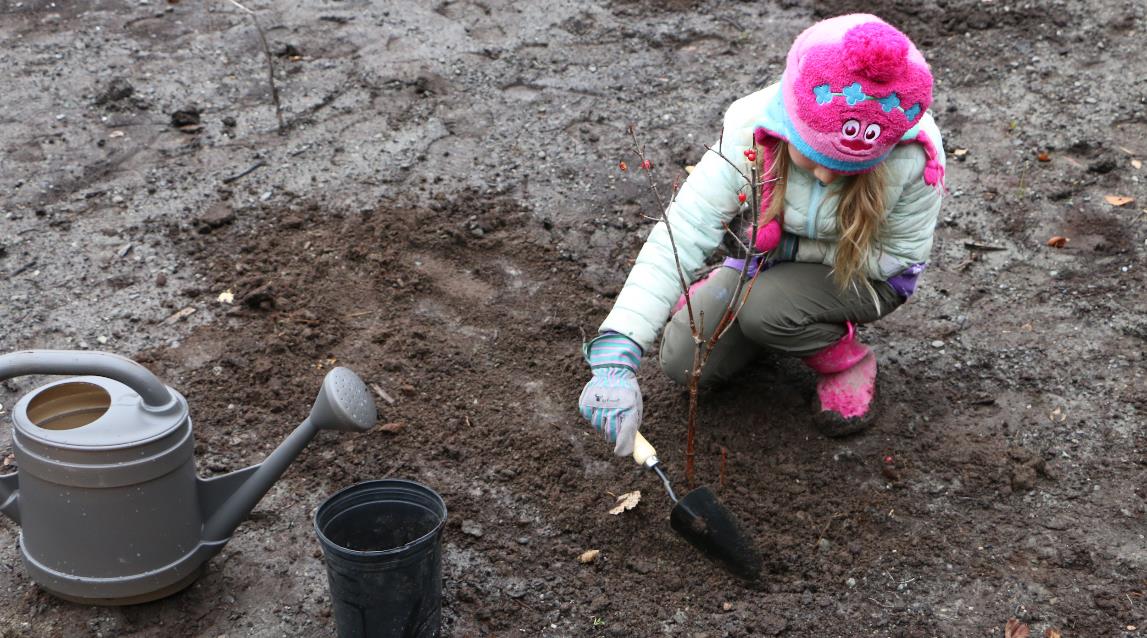 BLM
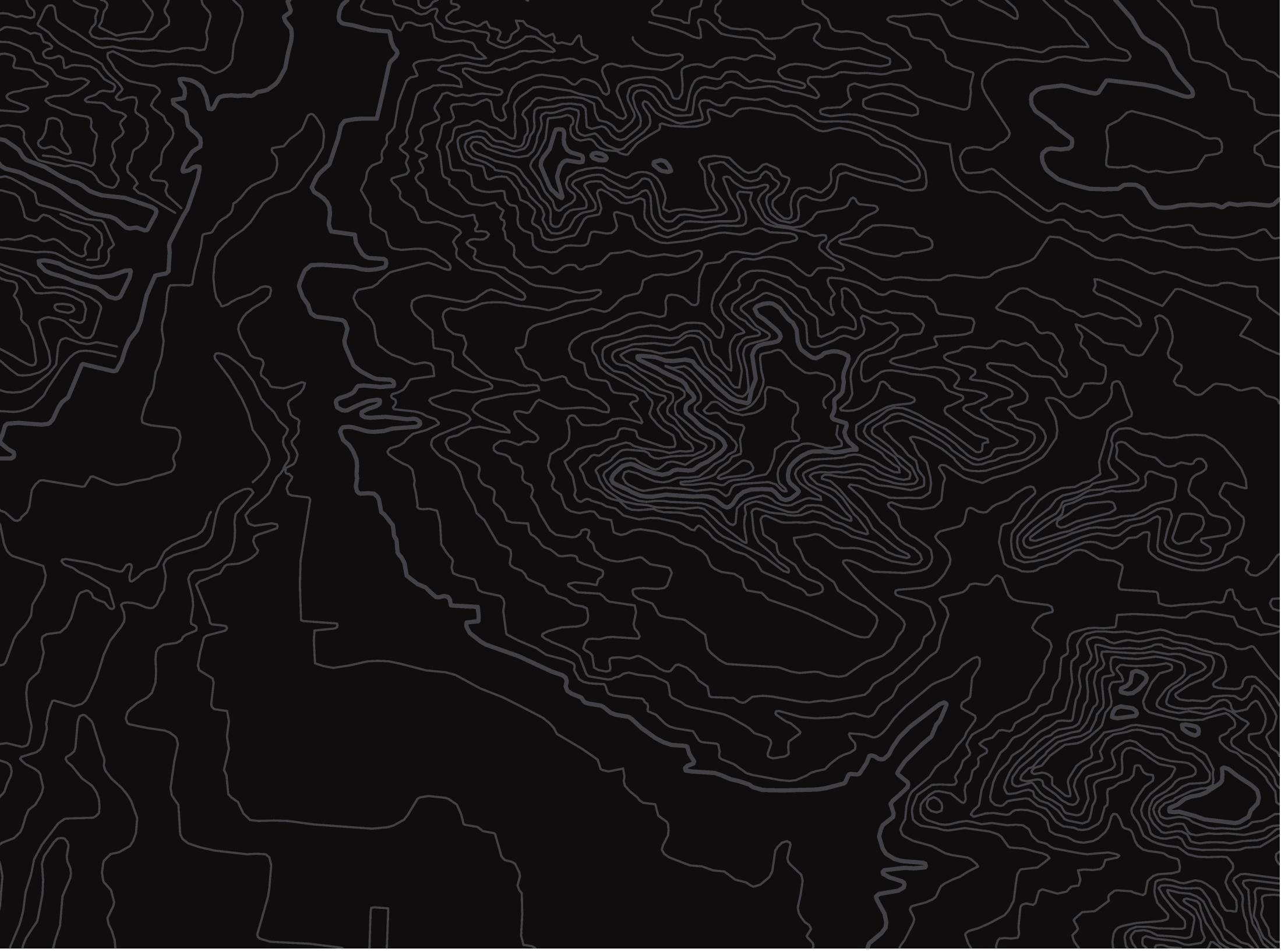 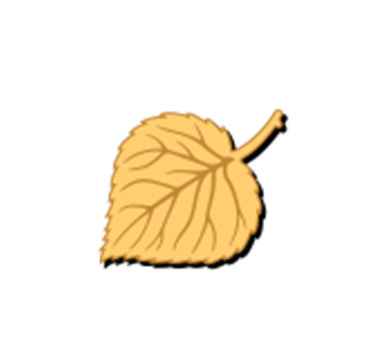 U.S. Department of the InteriorBureau of Land Management
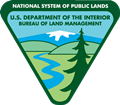 It is important to keep watersheds healthy. Healthy watersheds provide natural resources for all living things, including people.
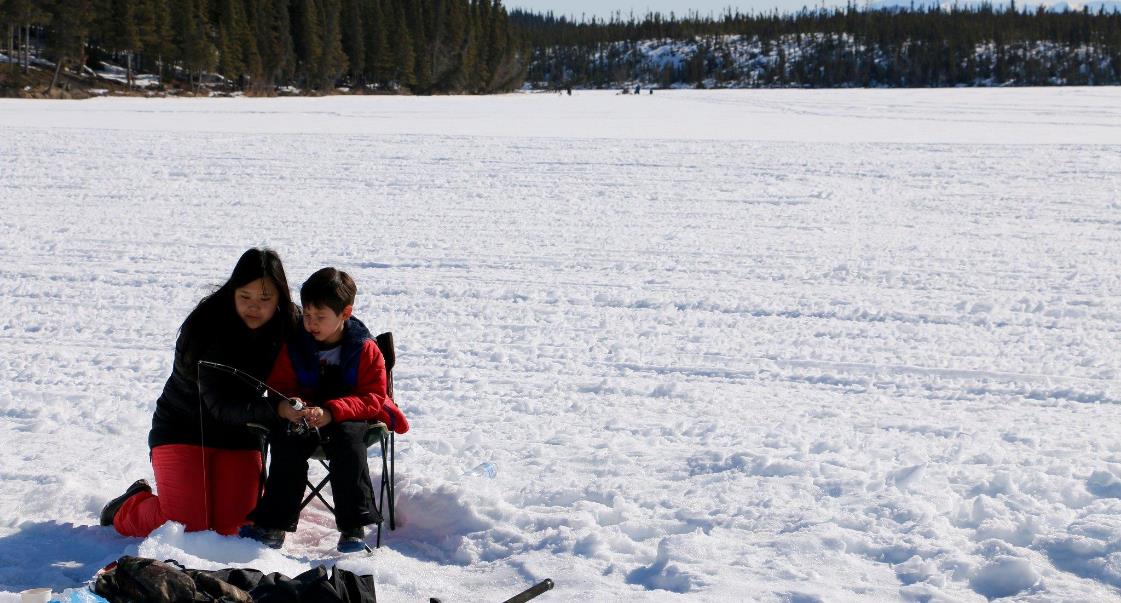 Robben Taylor, BLM
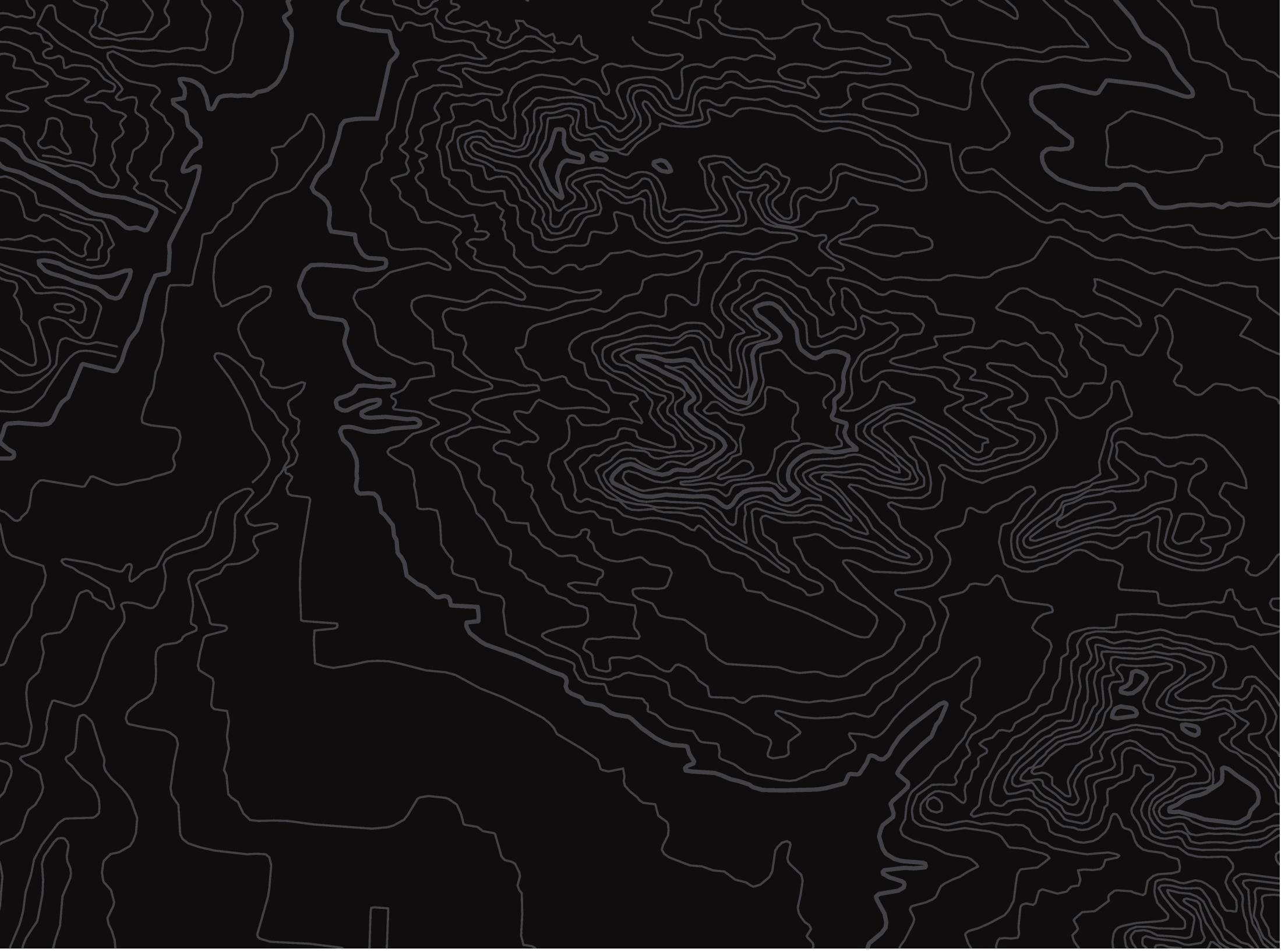 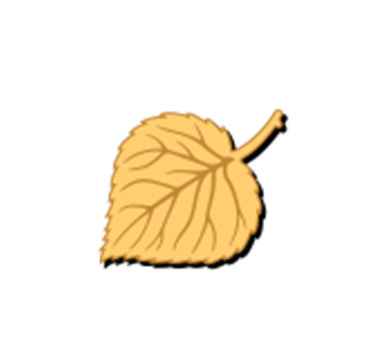 U.S. Department of the InteriorBureau of Land Management
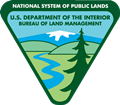 In this module, you will assume the role of a land manager. You will practice making decisions that balance the needs of communities and the health of watersheds.
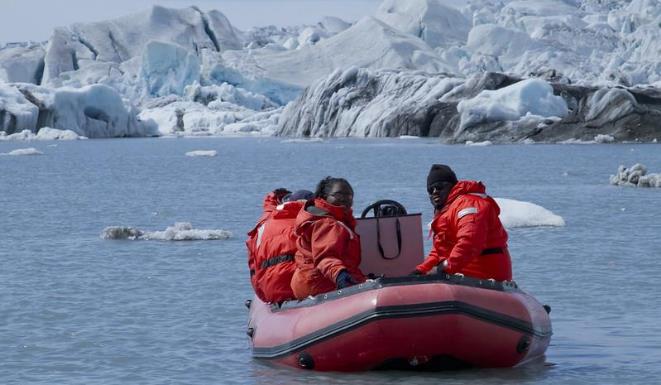 Chris Noyles, BLM